Unit 5
Friends
WWW.PPT818.COM
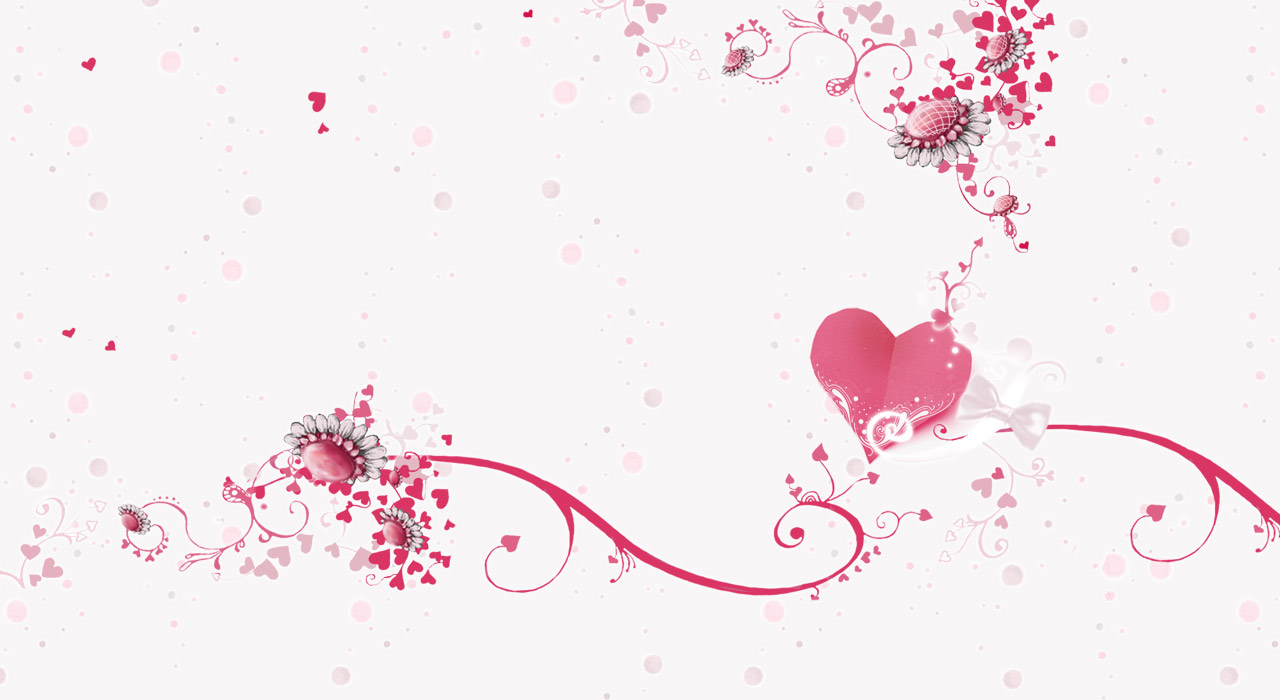 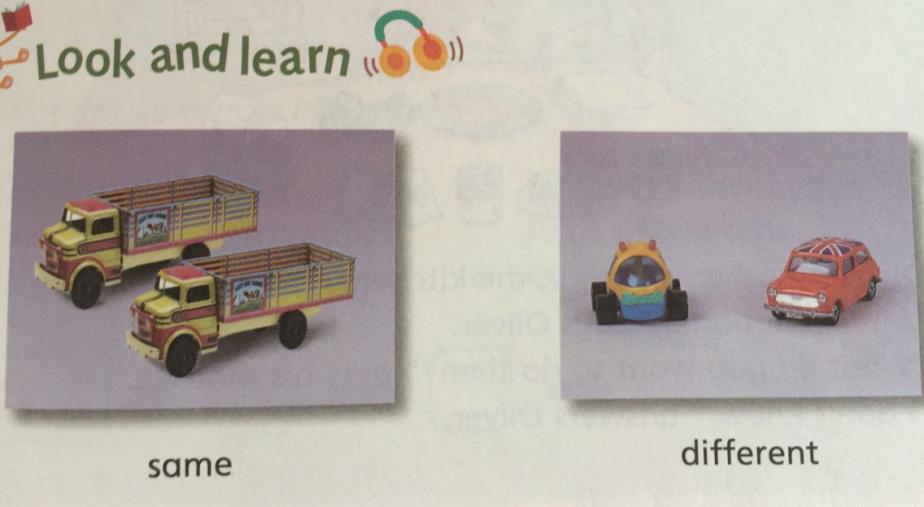 [dɪfrənt]
[seɪm]
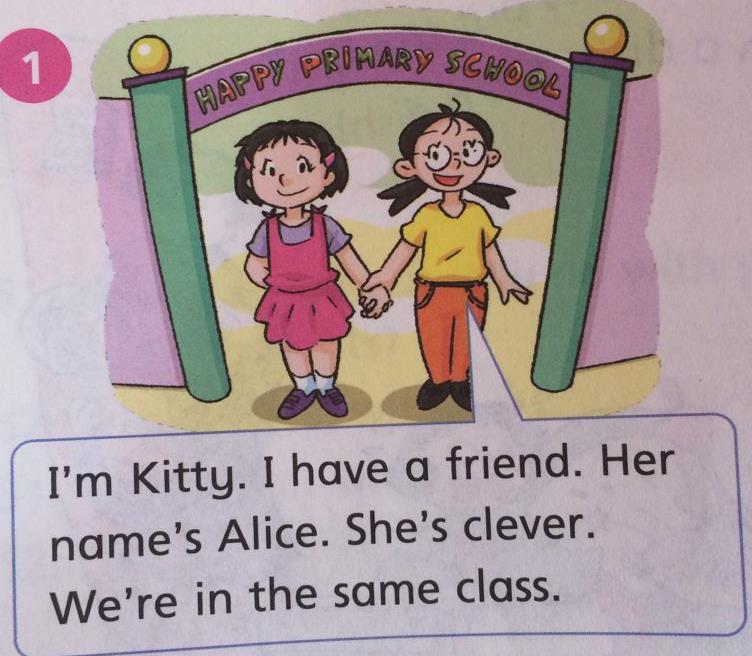 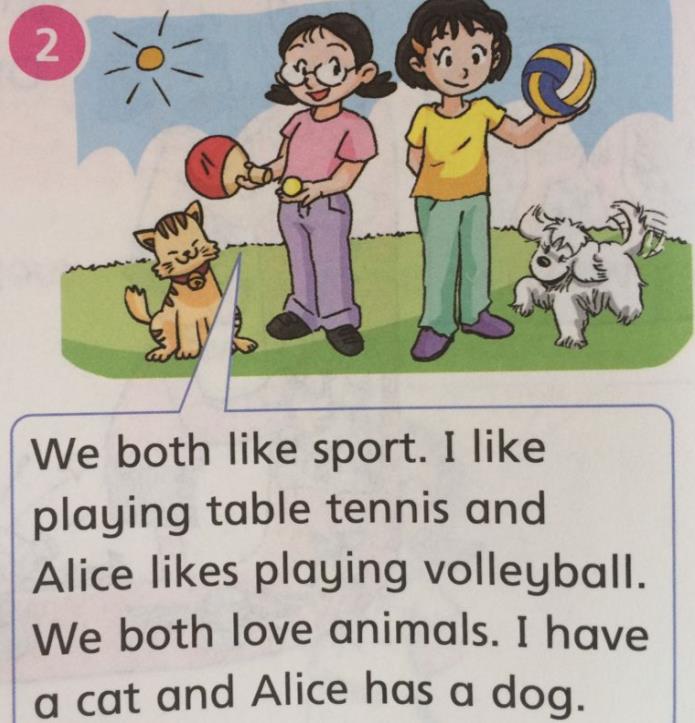 [bəʊθ] adj.二者，两者都
like+ doing
[vɒlibɔ:l] 
n.排球
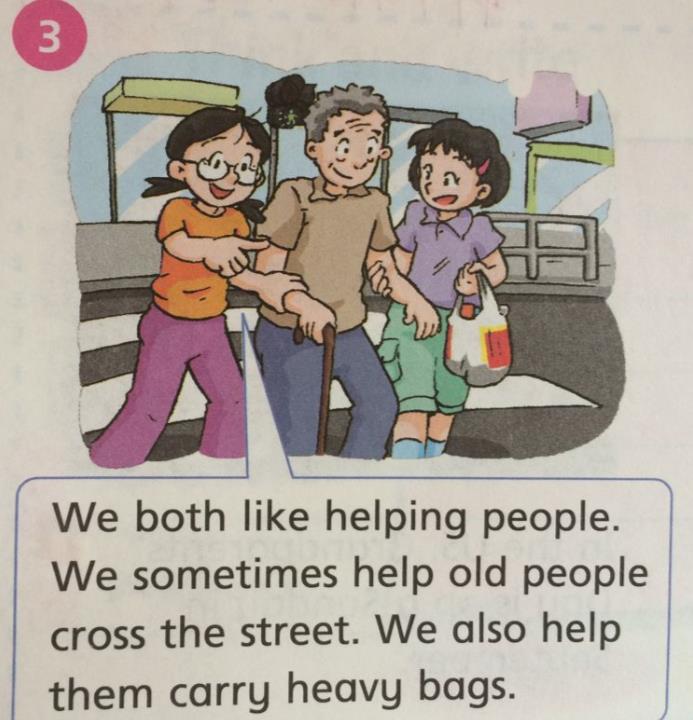 [krɔ:s]
[hevi] 重的
[kæri] 携带
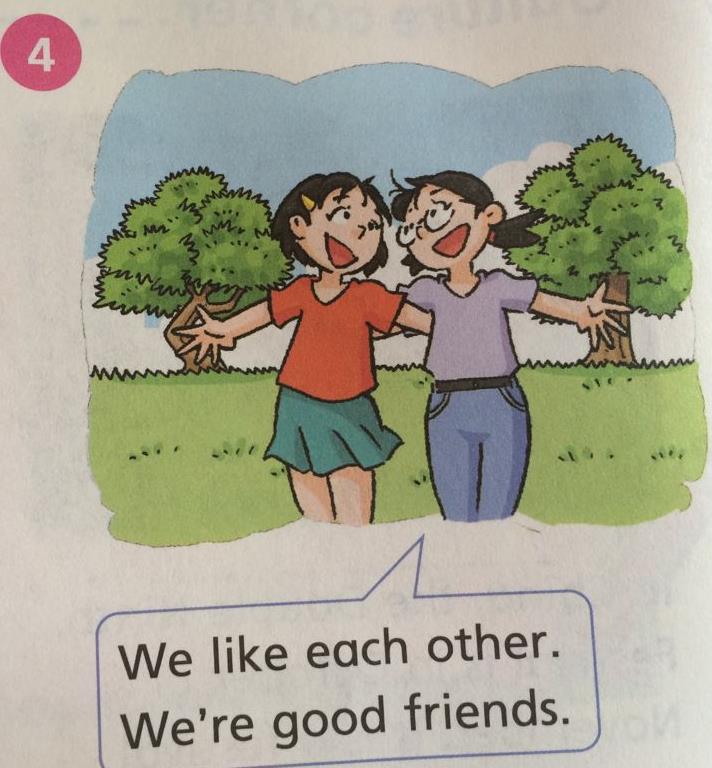 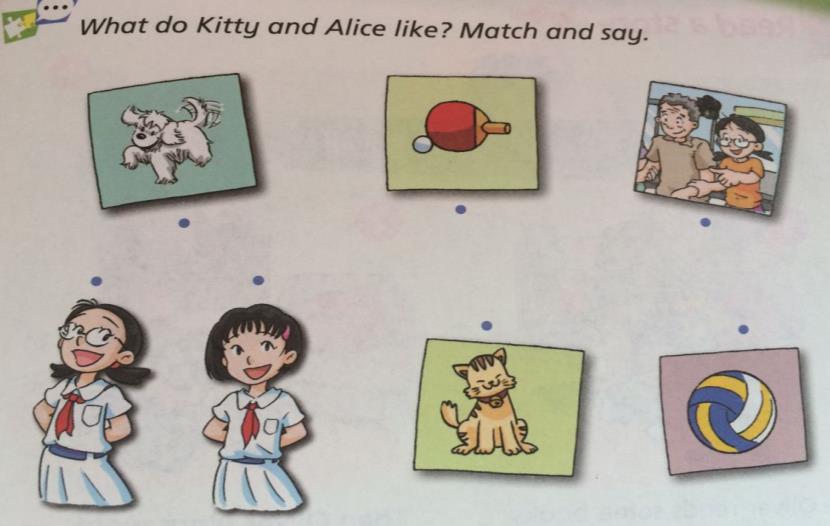 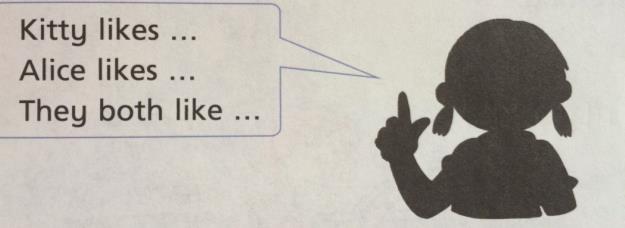 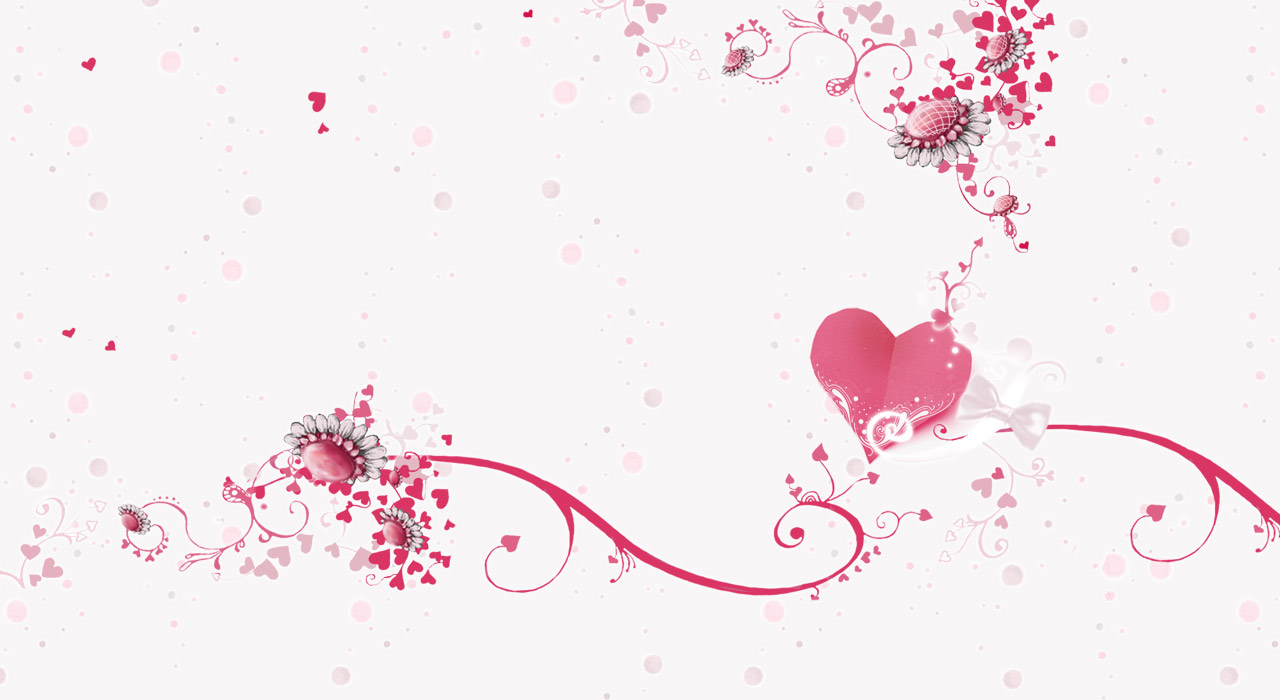 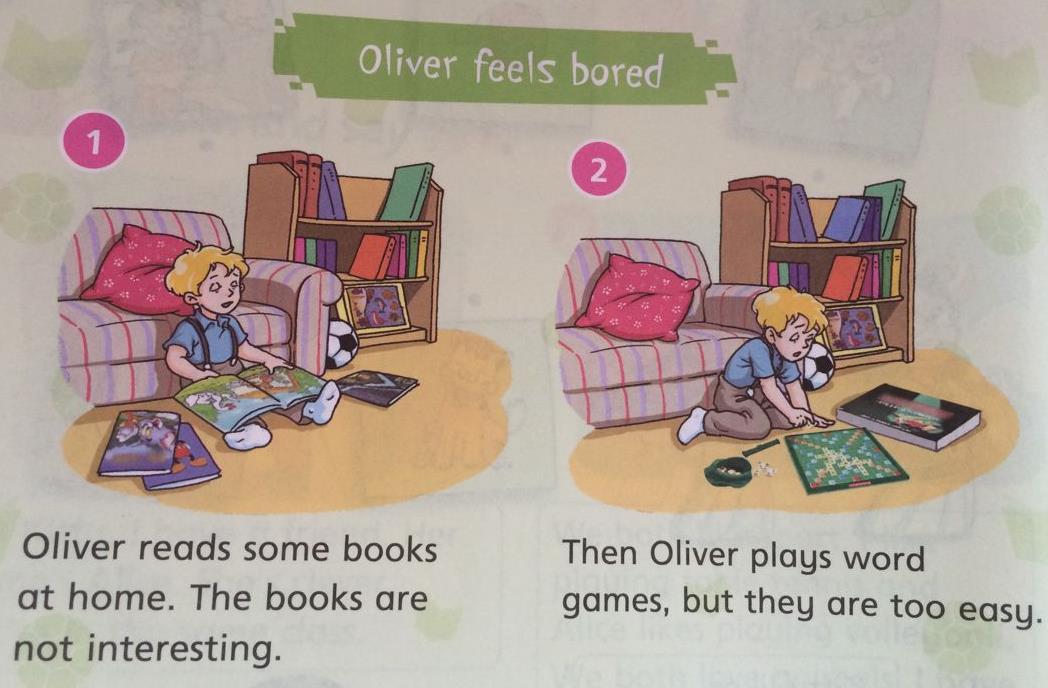 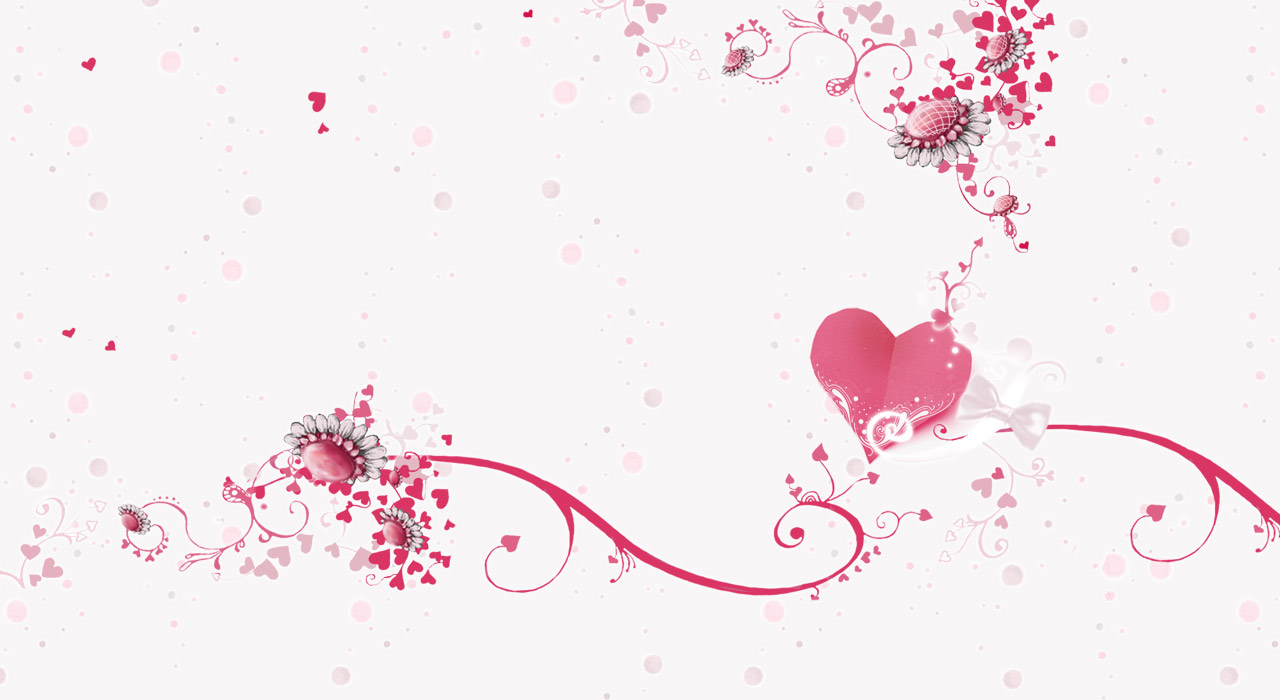 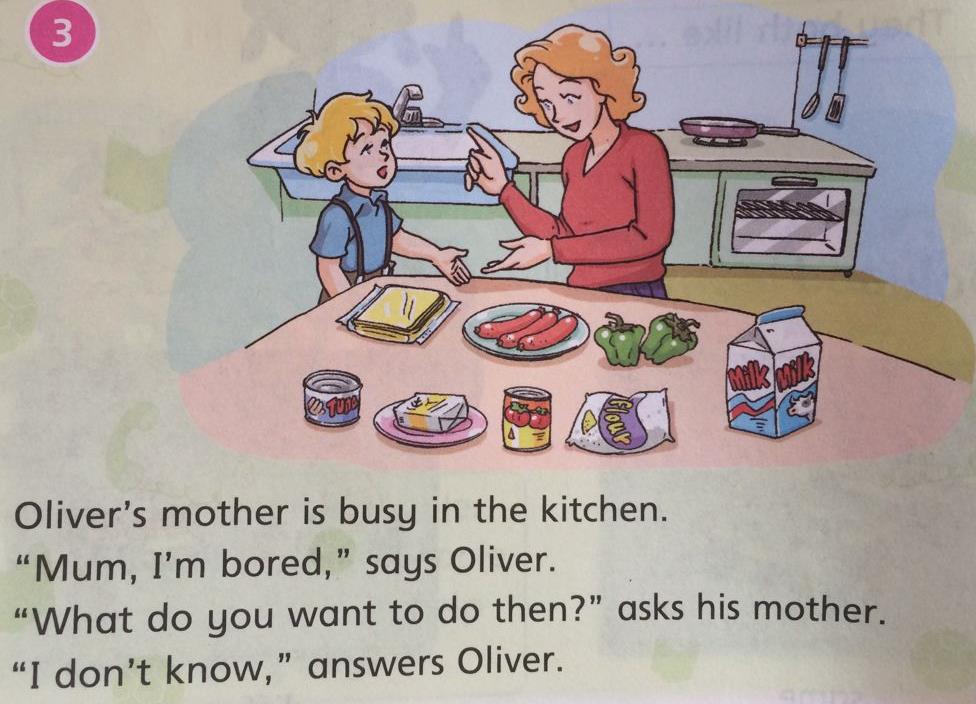 [bɔ:rd]
[ænsə(r)]
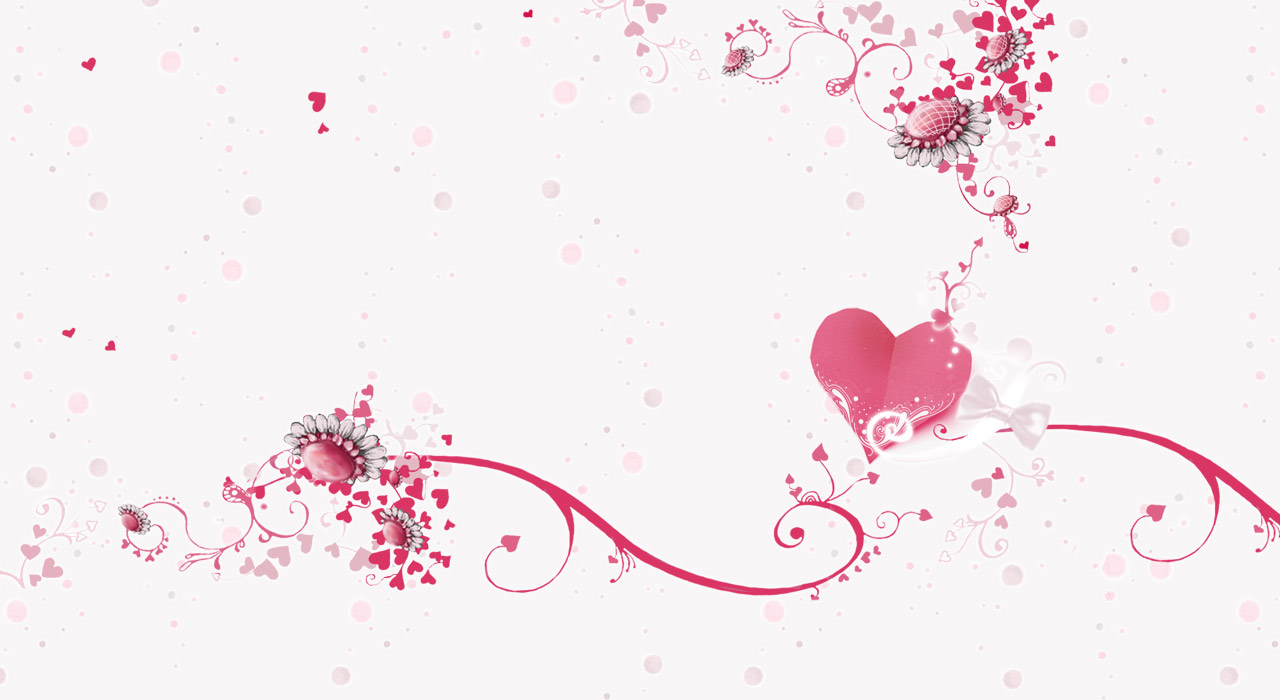 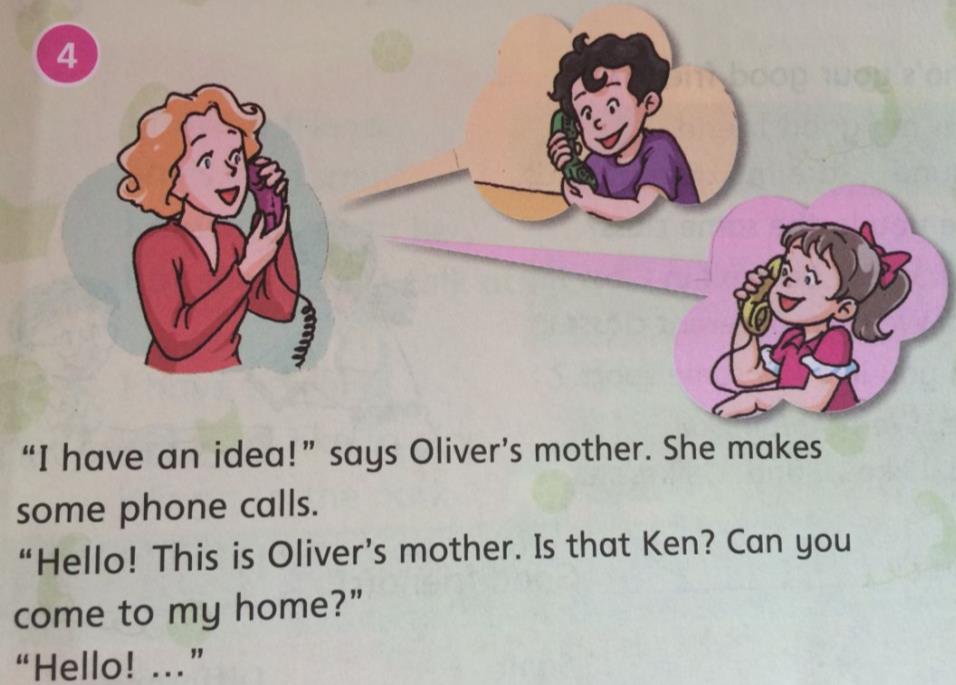 [aɪdɪə]
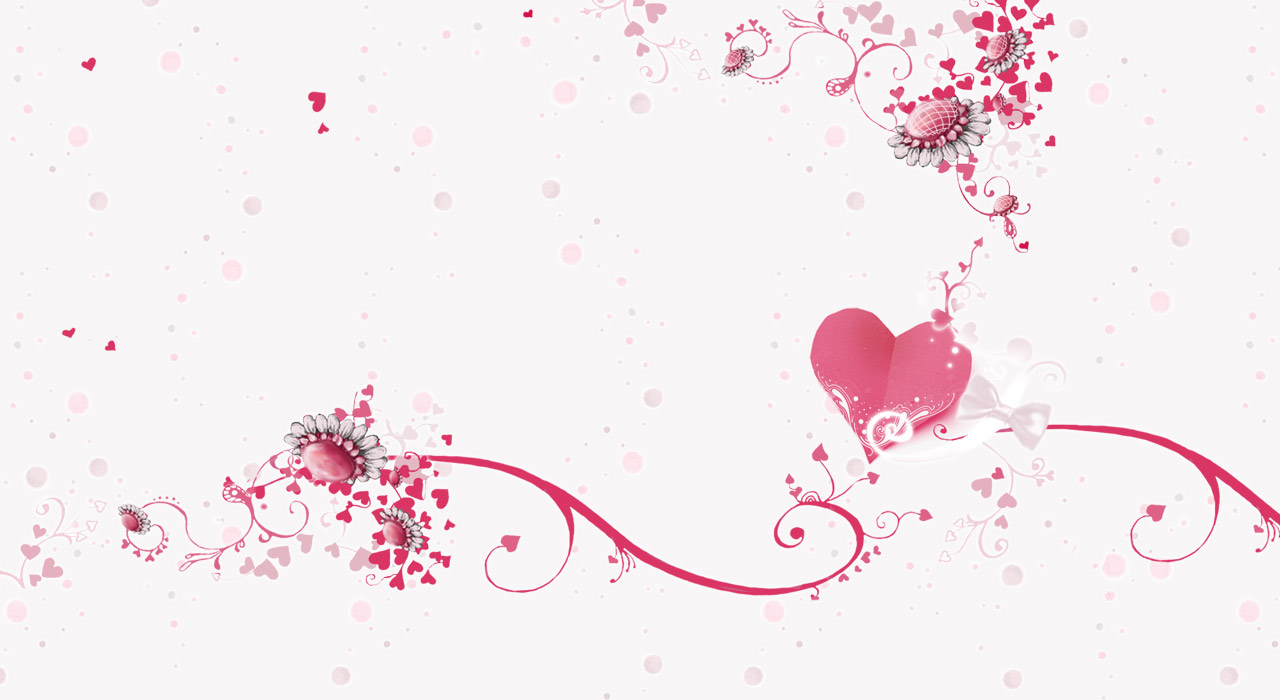 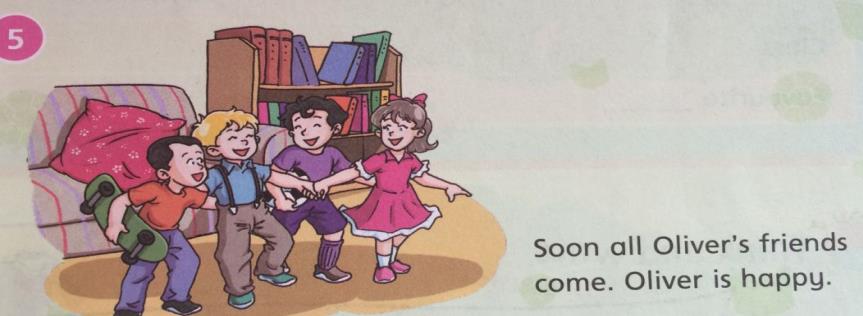 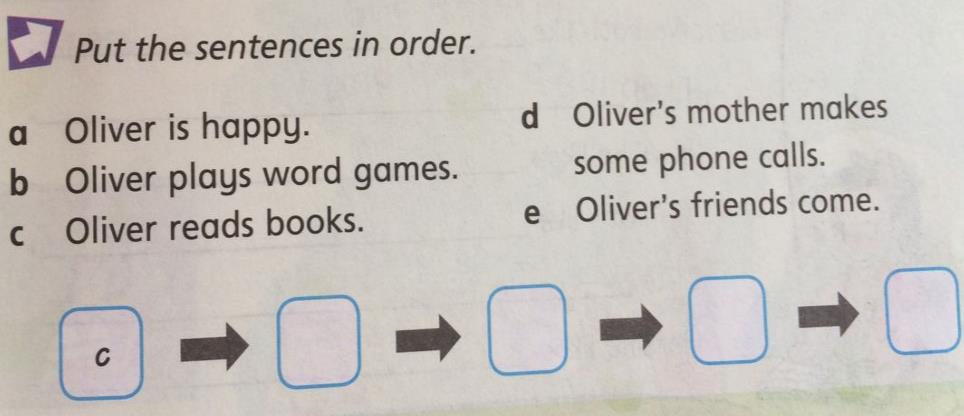 a
d
e
b
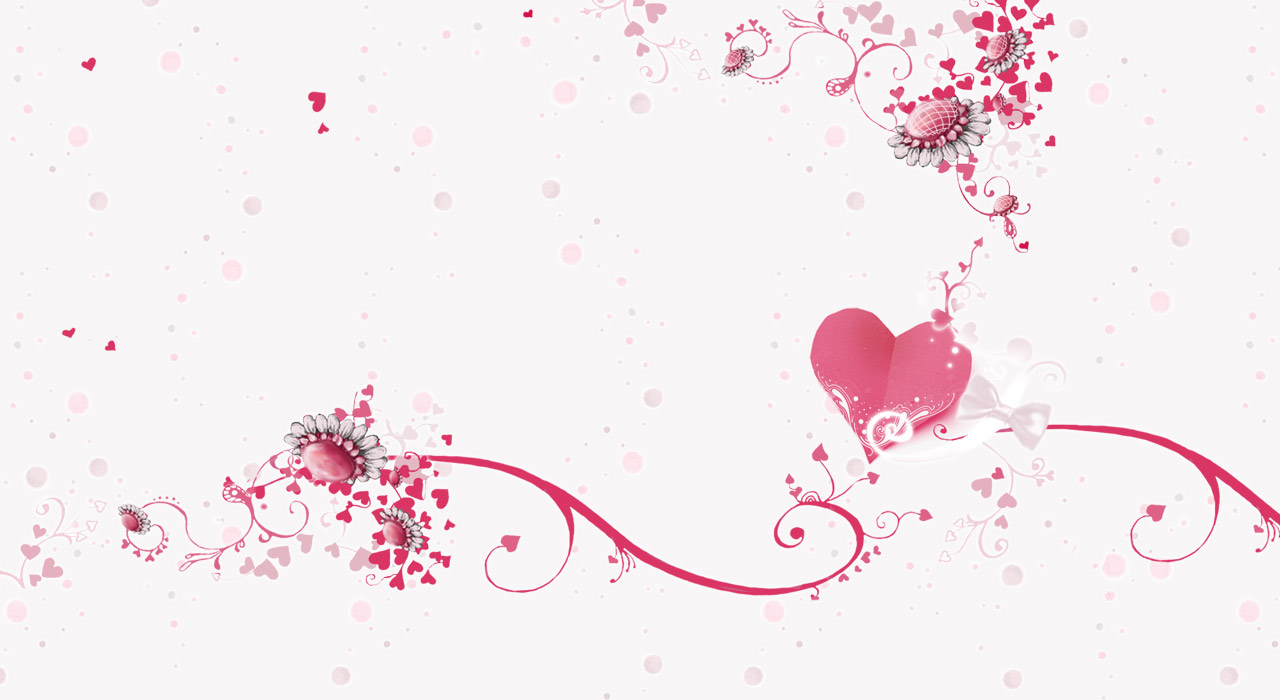 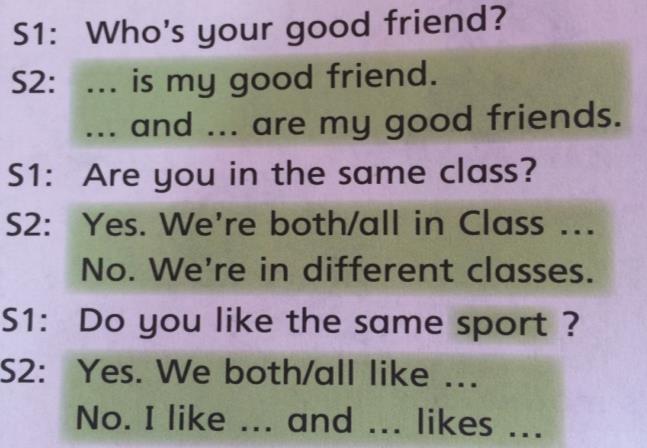 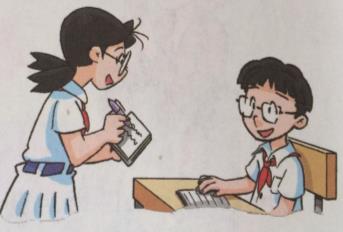 Name________ Good friend(s)_______
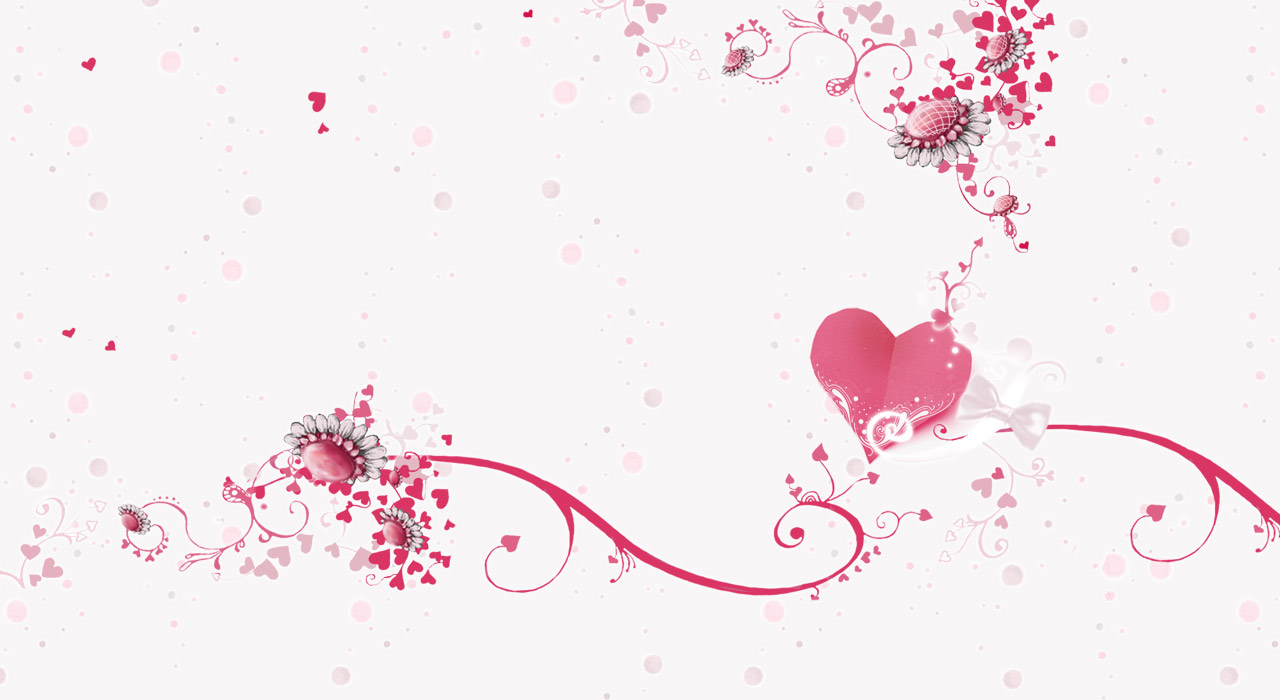 _________is my good friend.
We both like_____________.
I like___________.
He\She likes_________.
We both like _____________.
I like________.
He\She likes__________.
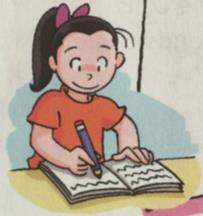 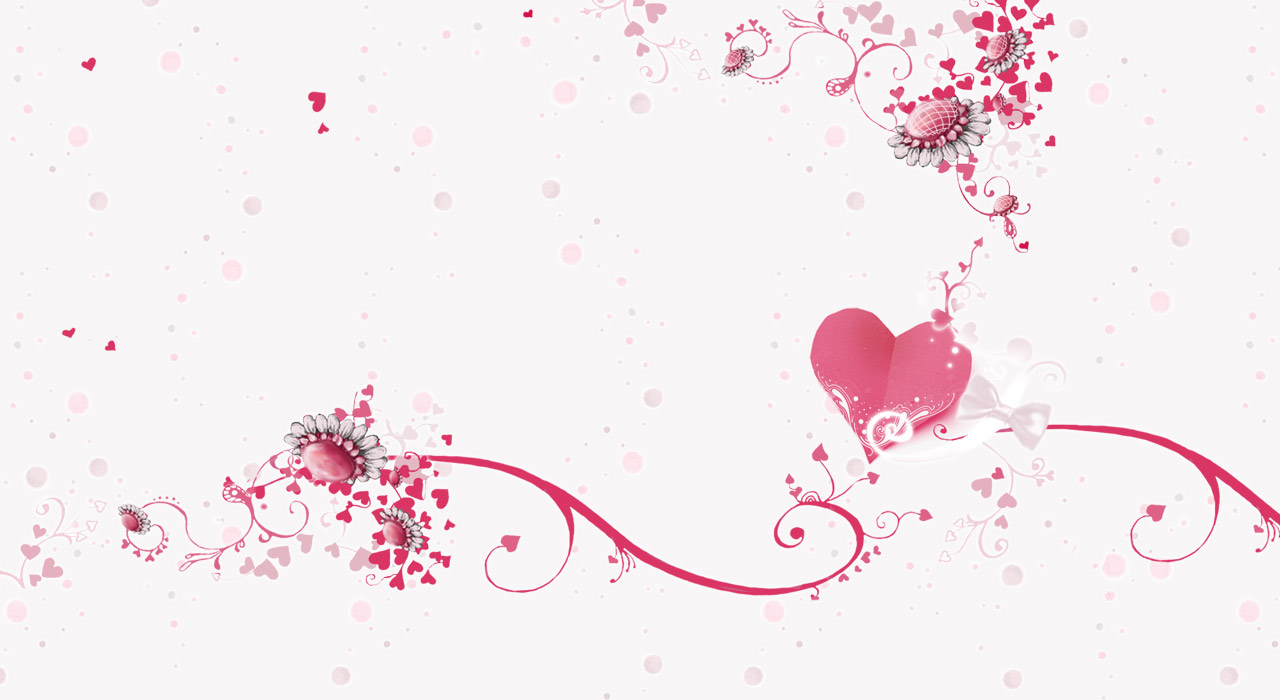 Eenjoy
I have a friend. She’s very small.
I always talk to her,
But she doesn’t talk at all.

I  have a friend. We both like to play.
We go to the park almost every day.
not….at all 根本不
[ɔ:lməʊst]几乎，差不多;
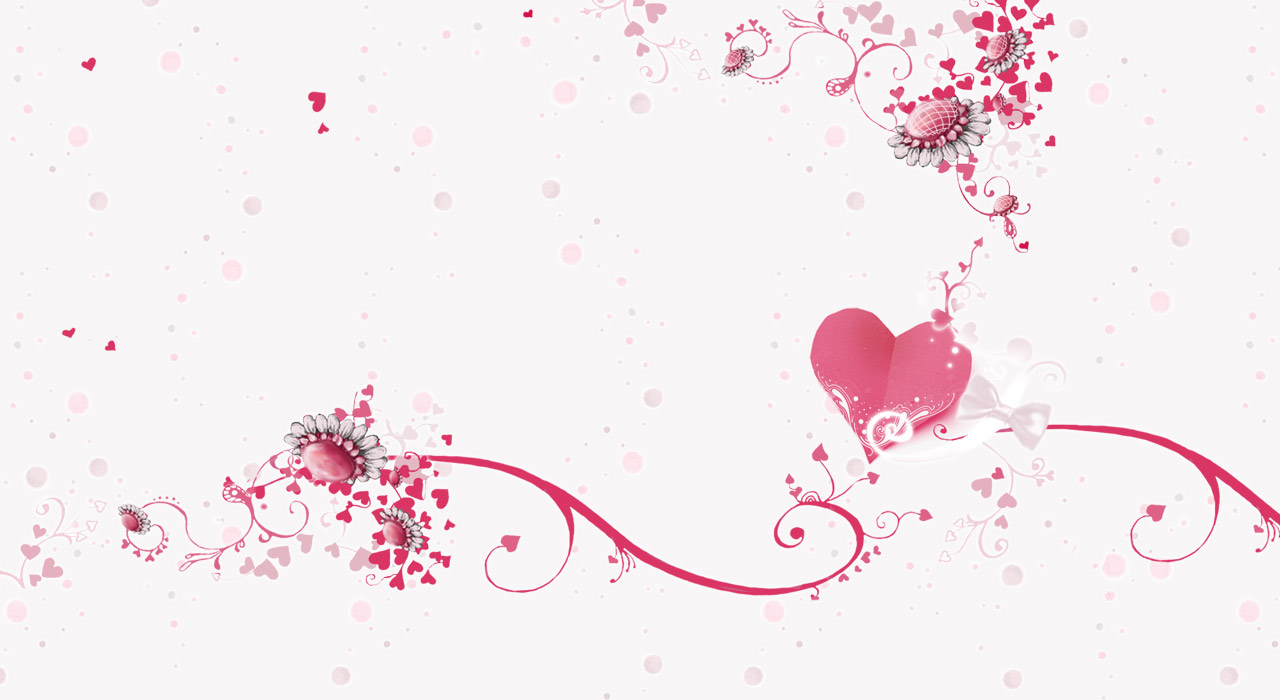 Sounds
The princess has a dream.
In her dream, she puts on a pretty dress.
She walks into the forest
And meets a handsome prince.
[prɪnses] 公主
[dri:m] 梦想
[dres]
[prɪti] adj.漂亮的
[prɪns] n.王子
Pr-- [pr]         dr-- [dr]
soon 立刻,马上,不久
same 相同
different  不同
bored 无聊的，厌烦的
answer回答
almost 几乎，差不多
pretty dress 漂亮的裙子
both 两者都
princess 公主
dream 梦，梦想 
prince 王子     volleyball 排球